Адаптация ребёнка в детском саду
Воспитатель : Петякшева М.Н.
                         II дидактическая степень
                         УРО № 77
Адаптация ребёнка в детском саду
“Детство — это важнейший период человеческой жизни, не подготовка к будущей жизни, а настоящая, яркая, самобытная, неповторимая жизнь. И от того, кто вел ребенка за руку в детские годы, что вошло в его разум и сердце из окружающего мира — от этого в решающей степени зависит, каким человеком станет сегодняшний малыш”.                                                                                  В.А. Сухомлинский
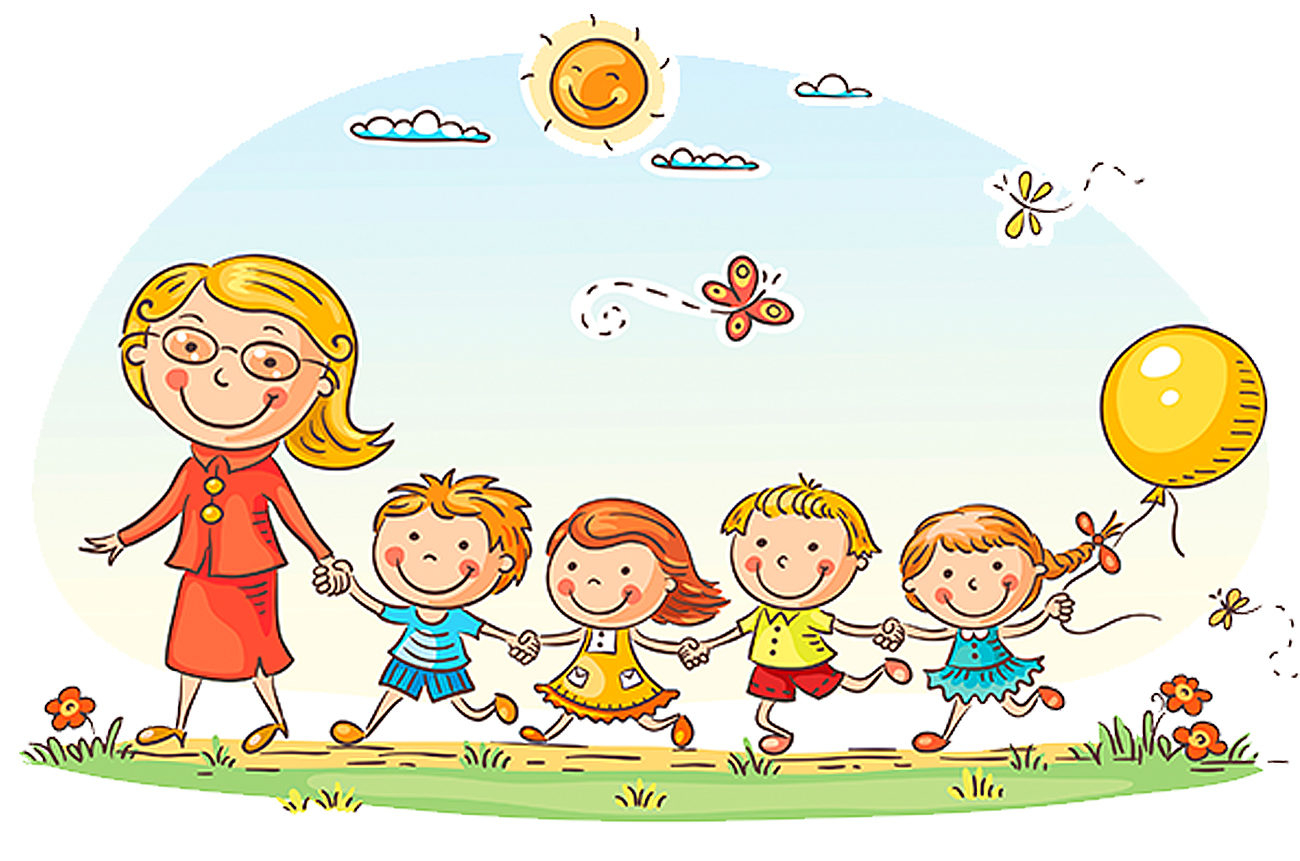 Что такое адаптация?
В общем плане под этим процессом понимают приспособление индивида к новой среде и условиям. Такие изменения оказывают влияние на психику любого человека, в том числе и малышей, которые вынуждены приспосабливаться к саду. Следует подробнее разобраться в том, что представляет собой адаптация к детскому садику. В первую очередь она требуется от ребёнка огромных энергетических затрат, в результате чего детский организм перенапрягается. К тому же нельзя сбрасывать со счетов изменившиеся жизненные условия, а именно:
 • отсутствуют поблизости мамы с папой и прочие родственники; 
 • необходимо соблюдать чёткий дневной распорядок;
 • нужно взаимодействовать с другими детьми; 
 • уменьшается количество времени, которое уделяется конкретному ребёнку ; 
• малыш вынужден подчиняться требованиям чужих взрослых. 
   Итак, жизнь малыша изменяется коренным образом. К тому же адаптационный процесс нередко чреват нежелательными сдвигами в детском организме, которые выражаются внешне в виде нарушенных поведенческих норм и «плохих» поступков.
Общая цель поддержки ребёнка в адаптационный период – формирование у него нового, совместно с другими детьми, способа жизнедеятельности и форм удовлетворения своих потребностей под руководством воспитателя. Проводится профилактика и торможение отрицательных эмоций.  Это достигается как в процессе использования разработанной системы адаптационных игр с детьми, так и при организации различных видов детской активности, имеющих психогимнастический, психопрофилактический характер.Первый этап – развитие контактов со взрослым (ко второму этапу переходят после установления доверительных контактов). Второй этап – освоение новых видов занятий, игрового пространства (к третьему этапу переходят после формирования у ребёнка уверенного поведения в новой пространственно – игровой среде)Третий этап – формирование контактов с ровесниками.
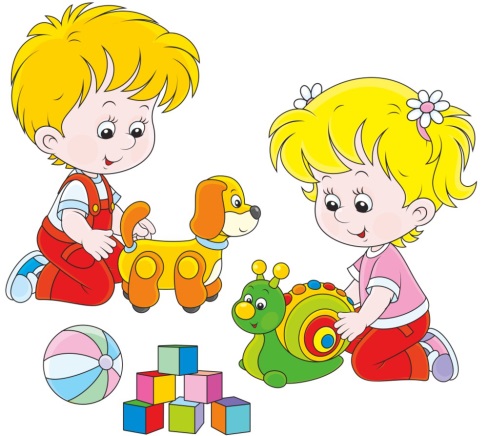 Любая адаптация идет на двух уровнях:
На физическом уровне малышу надо привыкнуть:
к новому режиму - определенному, заданному ритму жизни, новым нагрузкам ( необходимо сидеть, слушать, выполнять просьбы);
 необходимости самоограничений; 
невозможности уединения; новой пище, новым помещениям и т.д.
На психологическом уровне малышу стоит привыкнуть:
 к отсутствию значимого взрослого (мамы, папы и т.д.); 
необходимости в одиночку справляться со своими проблемами; 
большому количеству новых людей и необходимости с ними взаимодействовать; 
необходимости отстаивать свое личное пространство.
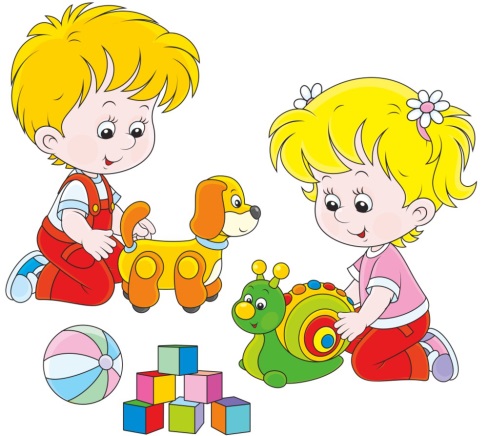 АДАПТАЦИЯ К ДЕТСКОМУ САДУ:                           УСТАЛОСТЬ
Если с ребенком сложно справиться вечером после садика, то основная причина такого его поведения – усталость:
оторванность от мамы и присутствие вокруг большого количества чужих людей – основные источники напряжения для крохи;
кроме того, дома он живет по одним правилам, а в дошкольном учреждении они в большей или меньшей степени отличаются от домашних;
каждый день ему приходится переключаться то на ваш стиль общения, то на стиль общения воспитателей.
Заботливым родителям нужно смягчить ту травмирующую ситуацию, которую испытывает ребенок, и помочь ему 
адаптироваться, снять напряжение после
 пребывания в детском саду.
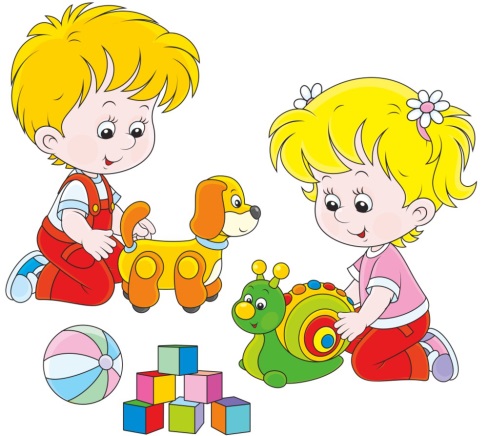 АДАПТАЦИЯ К ДЕТСКОМУ САДУ: РЕЖИМ
Режим в жизни ребенка чрезвычайно важен. Резкая его смена – это стресс .Узнайте режим вашего дошкольного учреждения и начинайте постепенно вводить его дома, адаптировать к нему ребенка.
        Хорошо, если вы сделали это за месяц-полтора до того, как малыш впервые окажется в саду. Ребенку будет от этого только лучше (рекомендация педиатров и детских неврологов).
АДАПТАЦИЯ К ДЕТСКОМУ САДУ:
СПАТЬ ПОРА
   Позаботьтесь о том, чтобы ребёнок хорошо высыпался ночью.
При длительном недосыпании у малыша будет ослабление
внимания, памяти , плаксивость . Дети становятся 
возбужденными или, наоборот, вялыми, снижается аппетит
и сопротивляемость организма к заболеваниям.
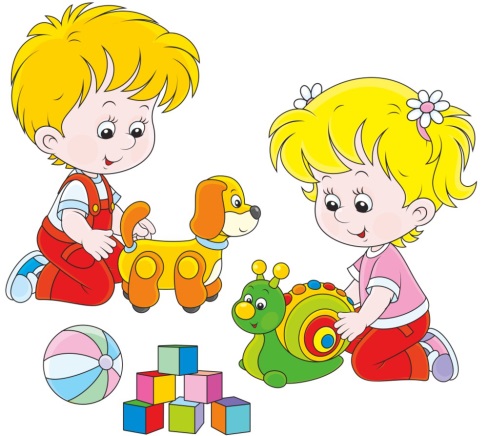 АДАПТАЦИЯ К ДЕТСКОМУ САДУ: Доброе утро, малыш!
Лучшее пробуждение ребенка – самостоятельное. Если ребенка будят в фазе глубокого сна, то он просыпается не сразу, тяжело, часто капризничает, бывает вял и пассивен. Разбудите малыша на 10 минут пораньше, позвольте ему немного понежиться в постели до полного пробуждения. Надевайте в садик только ту одежду, в которой ребенок сможет чувствовать себя раскованно и свободно. Одежда должна быть простой, чтобы ребенок мог самостоятельно легко снимать и надевать ее.
АДАПТАЦИЯ К ДЕТСКОМУ САДУ: 
Ты уже большой!
     Старайтесь, чтобы малыш умывался, одевался, засыпал и аккуратно ел за общим столом, пользуясь вилкой и ложкой, пил из чашки. Важно, чтобы ребенок мог обходиться без посторонней помощи в
 туалете и сообщать взрослым о такой  необходимости.
      Чем лучше эти навыки развиты, тем меньший 
эмоциональный и физический дискомфорт ребенок 
испытывает вдали от мамы в незнакомом коллективе.
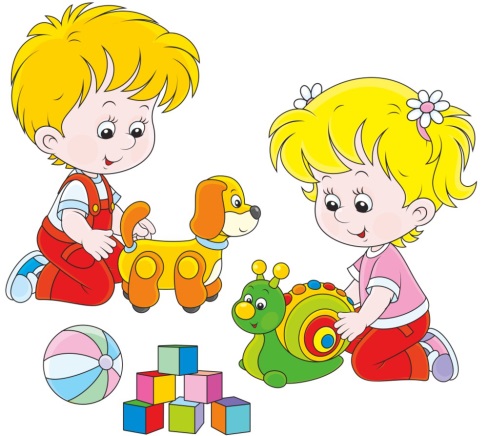 НО!
Как бы хорошо не был малыш подготовлен к дошкольному учреждению, на первых порах ему будет трудно. В этот период нужно максимально бережно относиться к малышу.
Особое внимание обратите на организацию полноценного отдыха ребенка.
Не стоит водить его в гости, поздно возвращаться домой, принимать у себя друзей.
Если по возвращении домой из садика ребенок часто засыпает раньше обычного, но при этом не просыпается рано ему необходимо больше отдыхать для восстановления сил.
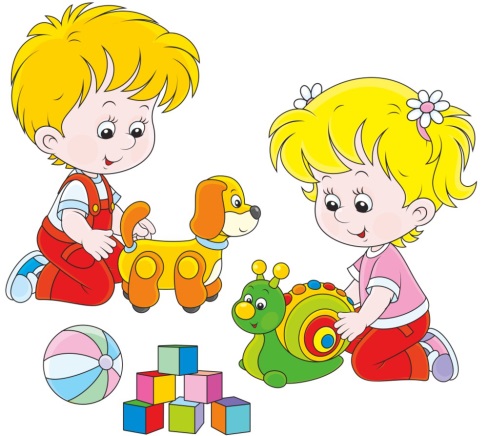 АДАПТАЦИЯ К ДЕТСКОМУ САДУ:НИКАКОЙ ДОПОЛНИТЕЛЬНОЙ НАГРУЗКИ
В дошкольном учреждении ребенок теряет много энергии, как эмоциональной, так и физической. У него уже достаточно новых впечатлений. Отложите на время все нововведения.
Задача родителей состоит в том, чтобы создать дома спокойную обстановку: 
-Побудьте с ним вдвоем; 
- Поиграйте или почитайте вместе;
- Не спешите домой после садика; 
- Погуляйте на детской площадке или просто побродите, сопровождая прогулку веселой беседой; 
- Обсудите прошедший день; 
- Выслушайте ребенка, ответьте на все вопросы и
 поддержите, если произошла малейшая
 неприятность.
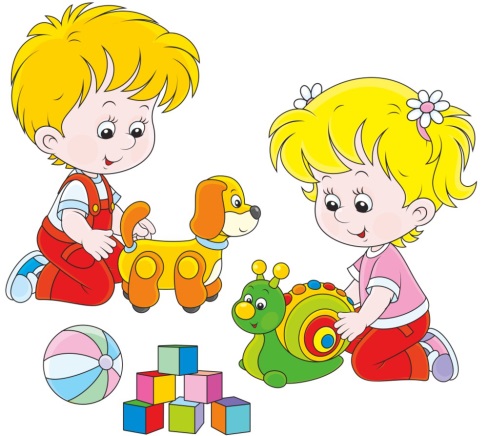 АДАПТАЦИЯ К ДЕТСКОМУ САДУ:НЕ ПУГАЙТЕ САДИКОМ
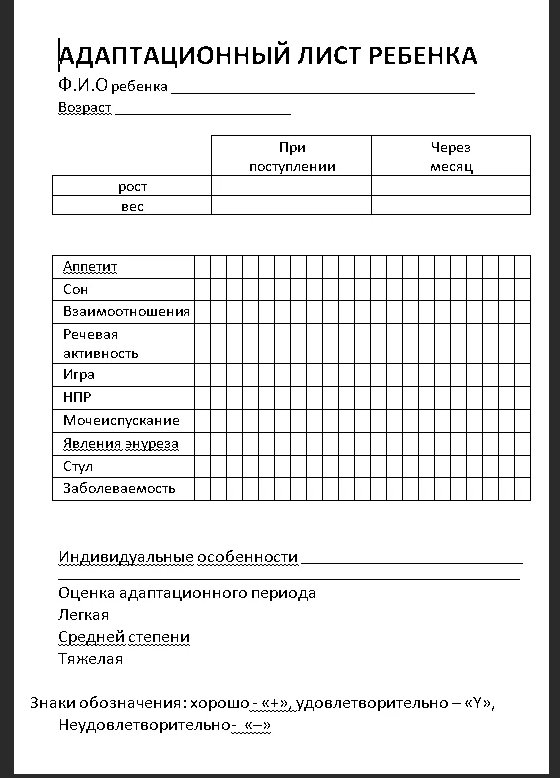 Если кроха возбужден и неуправляем, 
не пытайтесь приструнить его фразами типа: 
«Если ты не успокоишься, отведу тебя 
Обратно  в детский садик!» 
Не формируйте образ детского сада как
 места, которым наказывают, будьте 
терпеливы,  проявляйте понимание и 
проницательность.  
НАБЛЮДЕНИЕ ЗА АДАПТАЦИЕЙ 
РЕБЁНКА.
В группе пребывания педагогами 
заполняются  адаптационные листы.
СТЕПЕНИ ТЯЖЕСТИ ПРОХОЖДЕНИЯ АДАПТАЦИИ В ДОШКОЛЬНОМ УЧРЕЖДЕНИИ
Легкая адаптация: 
- временное нарушение сна (нормализуется в течение 7-10 дней), 
- нарушение аппетита (норма по истечении 10 дней),
 - неадекватные эмоциональные реакции (капризы, замкнутость, агрессия, угнетенное состояние и т.п.), изменения в речевой, ориентировочной и игровой активности приходят в норму за 20-30 дней, 
 - характер взаимоотношений со взрослыми и двигательная активность практически не изменяются, 
- функциональные нарушения практически 
не выражены,  нормализуются за 2-4 недели, заболеваний 
не возникает. 
         Основные симптомы исчезают в течение месяца 
                                   (2-3 недели нормативно).
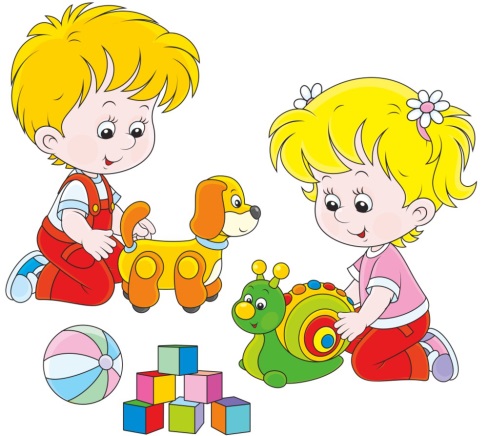 Средняя адаптация.   Все нарушения выражены более длительно:- сон, аппетит восстанавливаются в течение 20-40 дней, ориентировочная деятельность (20 дней), - речевая активность (30-40 дней), - эмоциональное состояние (30 дней), - двигательная активность, претерпевающая значительные изменения, приходит в норму за 30-35 дней. - функциональные изменения отчетливо выражены, фиксируются заболевания.          Взаимодействие с взрослыми и сверстниками                                                   не нарушается.
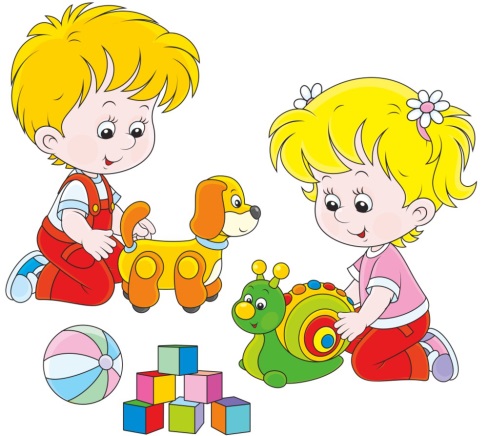 Тяжелая адаптация.    (от 2 до 6 месяцев) сопровождается грубым нарушением всех проявлений и реакций ребенка. Он  характеризуется снижением аппетита (иногда возникает рвота при кормлении), резким нарушением сна, ребенок нередко избегает контактов со сверстниками, пытается уединиться, отмечается проявление агрессии, подавленное состояние в течение долгого времени. Обычно видимые изменения происходят в  речевой и двигательной активности, возможна временная задержка в психическом развитии. При тяжелой адаптации, как правило, дети болеют в течение первых 10 дней и продолжают повторно болеть в  течение 
всего времени привыкания к коллективу.
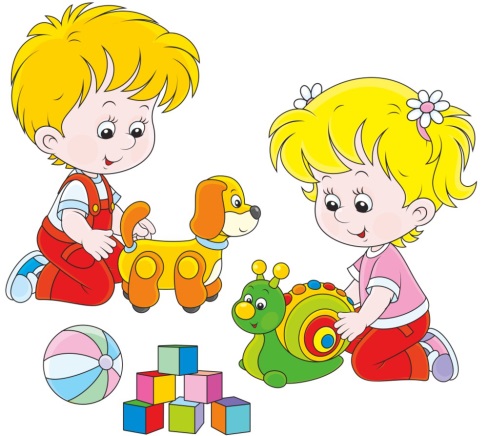 ФАКТОРЫ, МЕШАЮЩИЕ АДАПТАЦИИ РЕБЁНКА К ДОШКОЛЬНОМУ УЧРЕЖДЕНИЮ
- Слишком сильная зависимость ребенка от мамы; 
- Чрезмерная тревожность родителей;
- Нежелание взрослых давать самостоятельность малышу; 
 -Воспитание ребенка в духе вседозволенности; 
- Болезненность малыша; 
Отсутствие в  доме адекватного малышу режима дня.
       Адаптационная система ребенка достаточно сильна, чтобы выдержать это испытание, даже если слезы текут рекой. 
     Парадоксально, но факт: хорошо, что кроха плачет! Поверьте, у него настоящее горе, ведь он расстается с самыми дорогими  людьми – с родителями! Он пока не знает, что вы обязательно придете, еще не установился режим. 
    Хуже, когда ребенок настолько зажат тисками стресса,
 что не может плакать. Плачь – это помощник нервной 
системы, он не дает ей перегружаться. Поэтому не 
бойтесь детского плача, не сердитесь на ребенка за «нытье». Конечно, детские слезы  заставляют вас переживать, но вы тоже 
обязательно  справитесь.
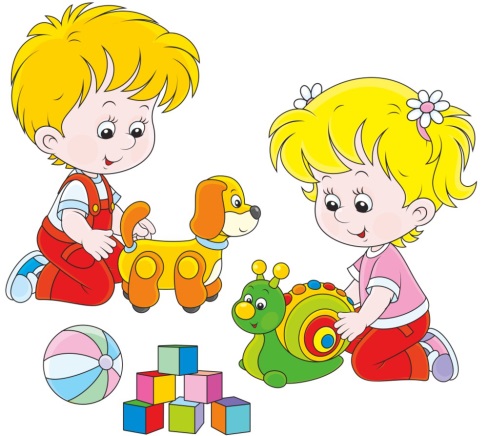 Успешной будет та адаптация, которая организована не как приспособительный процесс, когда ребёнка побуждают усваивать имеющиеся стереотипы, а как конструирующая деятельность, предполагающая перестройку имеющихся форм поведения и образование новых.            Для успешной адаптации необходимо организовать удовлетворение основных потребностей ребёнка, как органических (в отдыхе, еде и др.), так и социальных (в доверительных контактах и сотрудничестве со взрослым, познании, признании, одобрении и др.).          Будьте терпеливы, проявляйте понимание и проницательность.               И очень скоро детский сад превратится для малыша                в уютный,  хорошо знакомый и привычный мир!
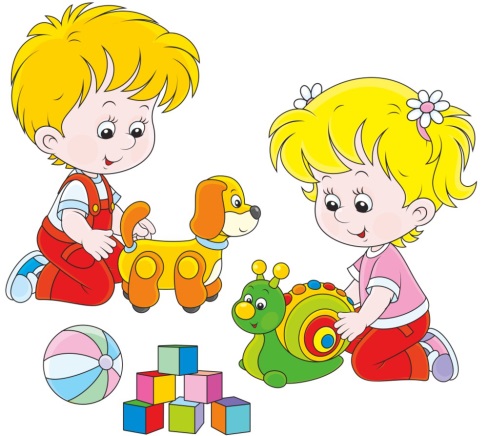 КАК НЕ НУЖНО ВЕСТИ СЕБЯ РОДИТЕЛЯМ, КОГДА РЕБЁНОК НАЧИНАЕТ ПОСЕЩАТЬ ДОШКОЛЬНОЕ УЧРЕЖДЕНИЕ
-В присутствии ребенка плохо отзываться о детском саде или его сотрудниках. 
 -«Наказывать» ребенка детским садом (например: «Капризничаешь, тогда я сегодня тебя из детского сада не заберу») или поздно забирать домой.
 -Мешать его контактам с детьми в группе.
 -Не уменьшать, а увеличивать нагрузку на нервную систему.
 -Водить ребенка в многолюдные и шумные места.
 -Все время кутать, одевать не по сезону.
 -Наказывать за детские капризы.
 -В воскресные дни резко изменять режим ребенка.
 -Все время обсуждать в его присутствии проблемы, связанные с детским садом.
 -Не обращать внимания на отклонения в обычном поведении ребенка.
 -Не выполнять все предписания врача.
КАК НУЖНО ВЕСТИ СЕБЯ РОДИТЕЛЯМ С РЕБЕНКОМ, КОГДА ОН НАЧАЛ ПОСЕЩАТЬ ДОШКОЛЬНОЕ УЧРЕЖДЕНИЕ
- Заблаговременно формировать у ребенка положительную установку к детскому саду.
 - Настраивать ребенка на мажорный лад. Внушать ему, что это очень здорово, что он дорос до сада и стал таким большим.
 - Рассказывать веселые истории из жизни знакомых вам детей, посещающих детский сад, делиться личным опытом.
 - Ориентировать ребенка на воспитателя. Он должен твердо знать: чтобы не случилось, всегда можно обратиться к тому за помощью.
 - Имя отчество будущей воспитательницы должно постоянно фигурировать в ваших разговорах, ее образ должен войти в сознание ребенка.
 - Обязательно расскажите воспитателю об особенностях и привычках ребенка. Не бойтесь быть назойливым.
 - Следите за своими эмоциями. Часто мамы, готовя ребенка в сад, ведут себя, словно провожают ребенка на фронт. Если вы действуете уверенно, то и ребенок будет спокоен.
КАК НУЖНО ВЕСТИ СЕБЯ РОДИТЕЛЯМ С РЕБЕНКОМ, КОГДА ОН НАЧАЛ ПОСЕЩАТЬ ДОШКОЛЬНОЕ УЧРЕЖДЕНИЕ
- Не оставляйте его в дошкольном коллективе на целый день, как можно раньше забирайте его домой.
 - Создать спокойный, бесконфликтный климат для него в семье.
 - Щадить его ослабленную нервную систему.
 - Не увеличивать, а уменьшать нагрузку на нервную систему.
 -  Намного сократить просмотр телевизионных передач.
 - Как можно раньше сообщить врачу и воспитателям о личностных особенностях малыша.
 - Не кутать своего ребенка, а одевать его так, как необходимо в соответствии с температурой в группе.
 - Создать в воскресные дни дома для него режим такой же, как и в детском учреждении.
 - Не реагировать на выходки ребенка и не наказывать его за детские капризы.
-  При проявлении изменений в обычном поведении ребенка как можно раньше обратиться к детскому врачу.
СПАСИБО ЗА ВНИМАНИЕ !
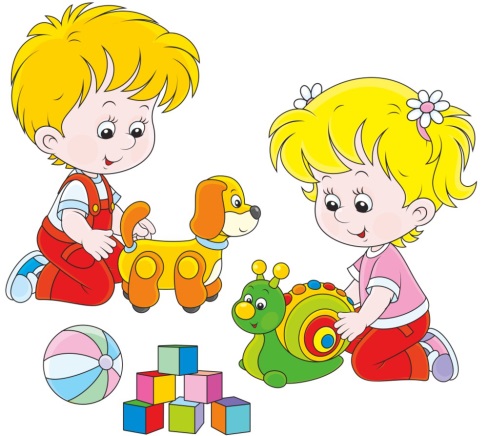